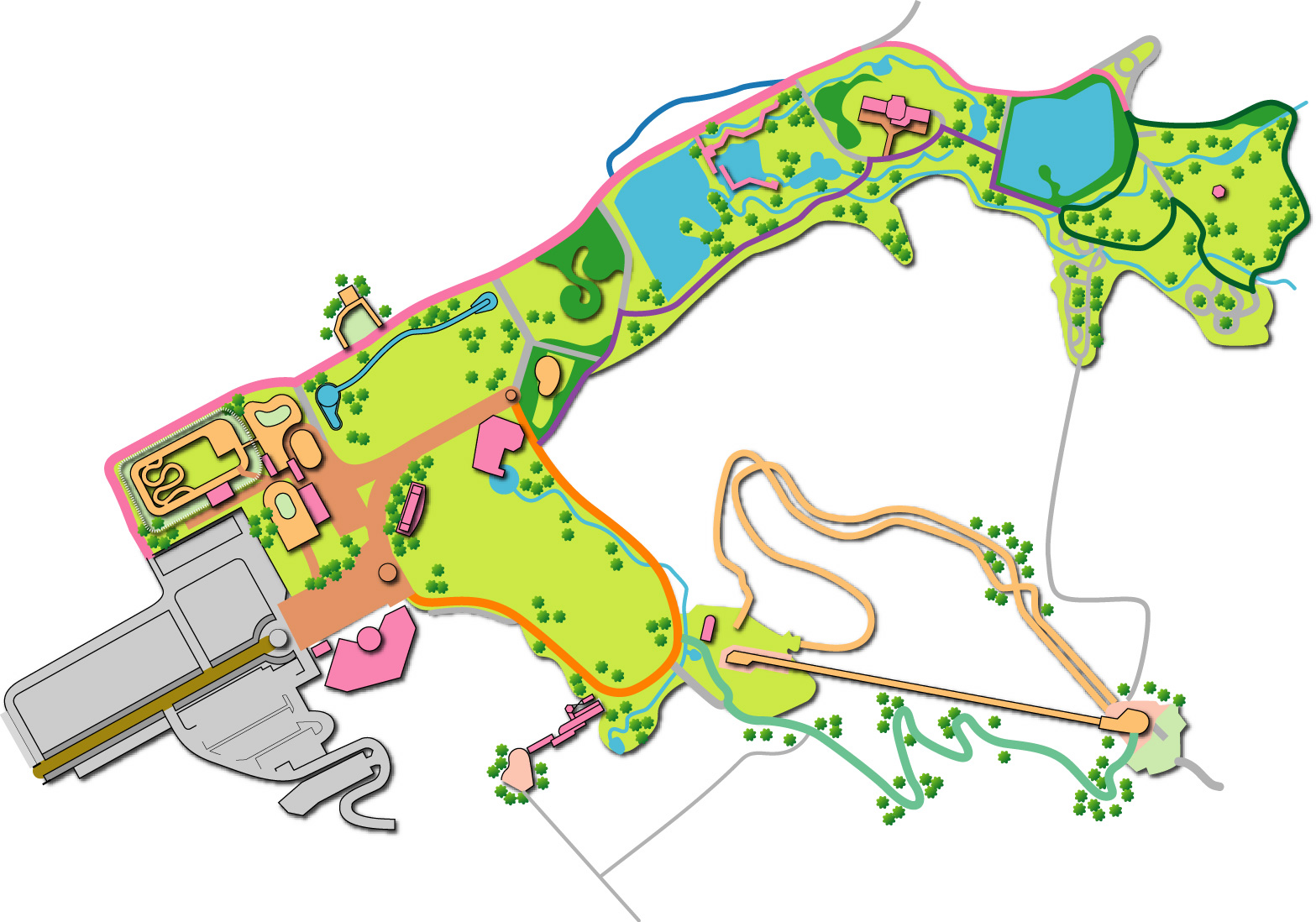 立ち入り禁止区域